In Jesus bleiben,bringt bleibende Frucht!   Johannes 15,7 – 11
In Jesus bleiben,bringt bleibende Frucht!
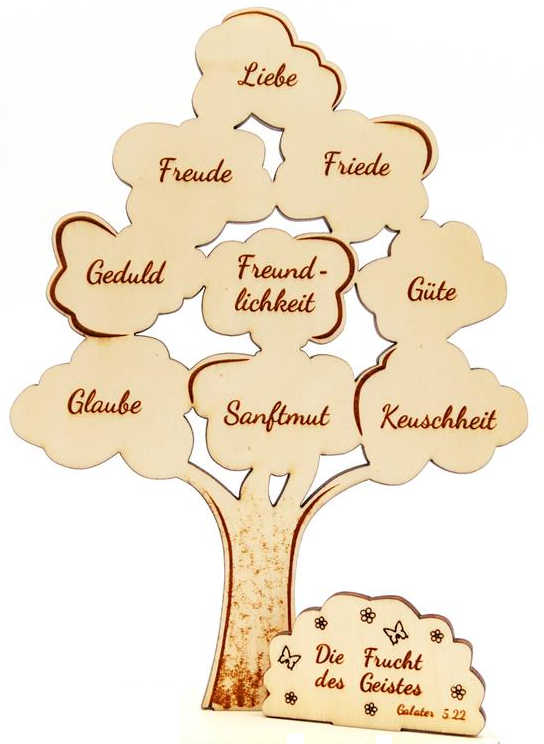 Quelle: www.samenkorn-shop.de
In Jesus bleiben,bringt bleibende Frucht!
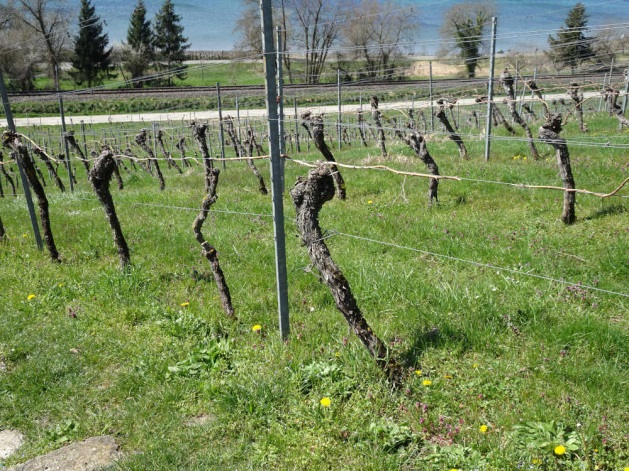 Quelle: Thomas Karker, Birnau 2023
In Jesus bleiben,bringt bleibende Frucht!
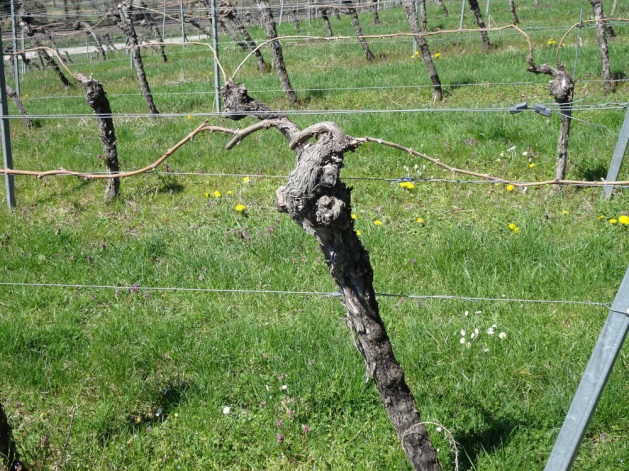 Quelle: Thomas Karker, Birnau 2023
In Jesus bleiben,bringt bleibende Frucht!   Johannes 15,7 – 11
Bleibt im Wort Gottes!
In Jesus bleiben,bringt bleibende Frucht!
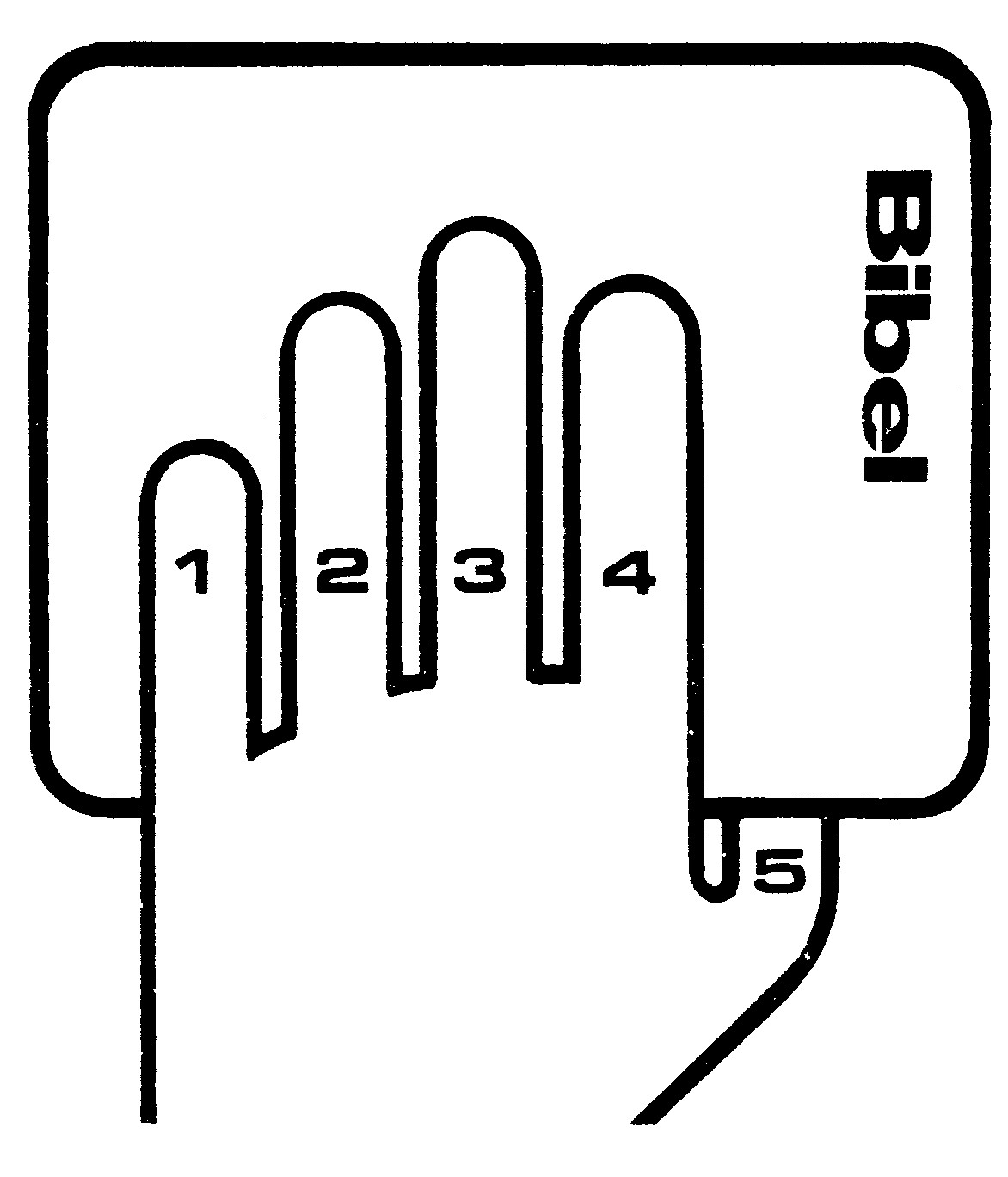 Hören
Lesen
Nachdenken
Studieren
Auswendiglernen
Quelle: Navigatoren, Kol. 2,7 Programm
In Jesus bleiben,bringt bleibende Frucht!   Johannes 15,7 – 11
Bleibt im Wort Gottes!
Bleibt im Gebet!
Bleibt in der Liebe!